Презентация в средней группе детского сада.Тема: «Овощи».Воспитатель: Бычкова Г.П.
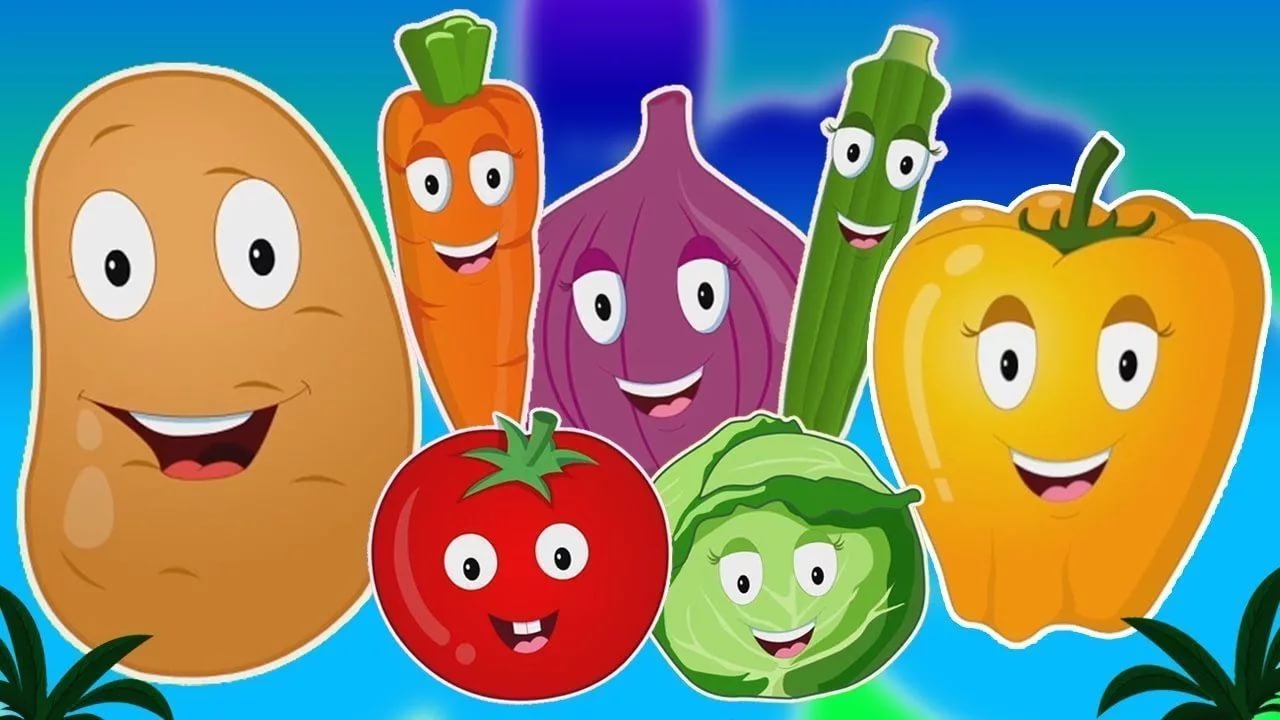 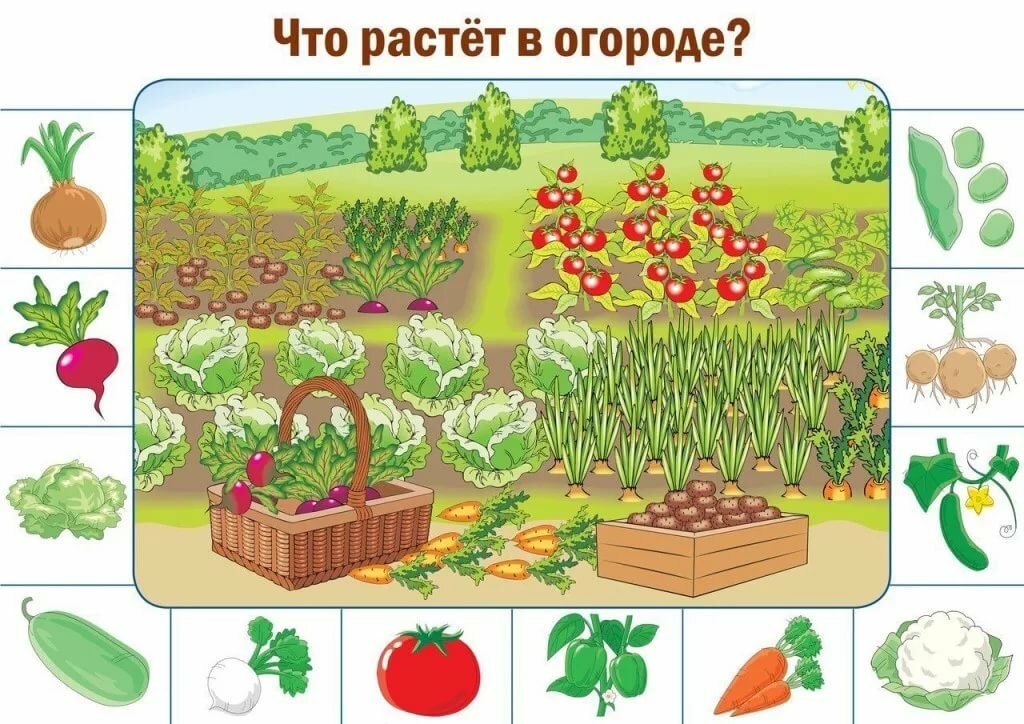 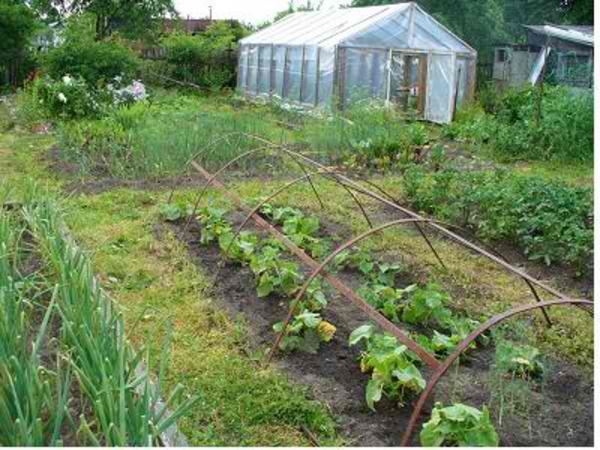 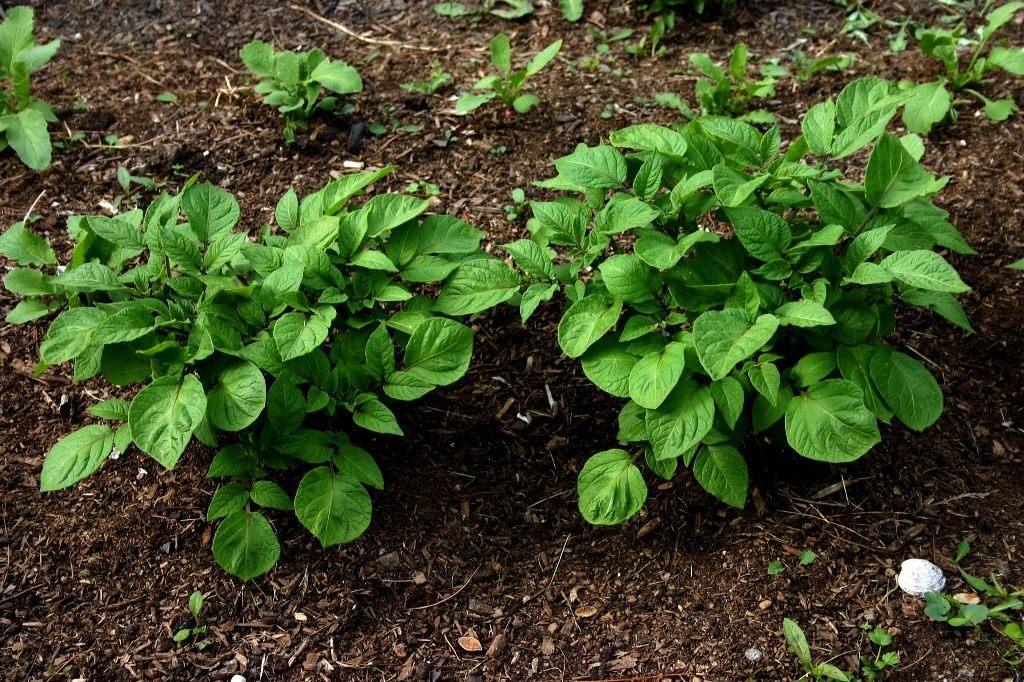 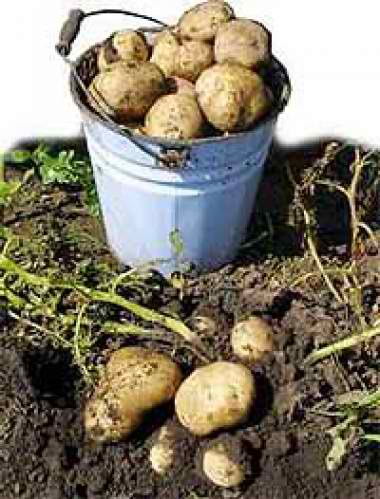 На грядках кустиком цветёт,А клубнями в земле растёт.Мы копаем понемножку…Собираем что? …
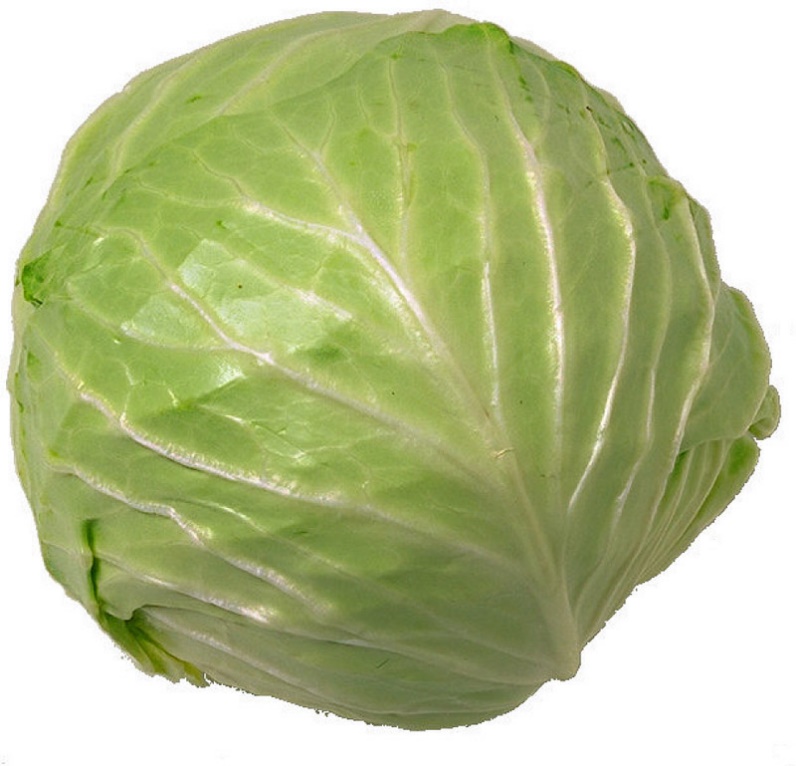 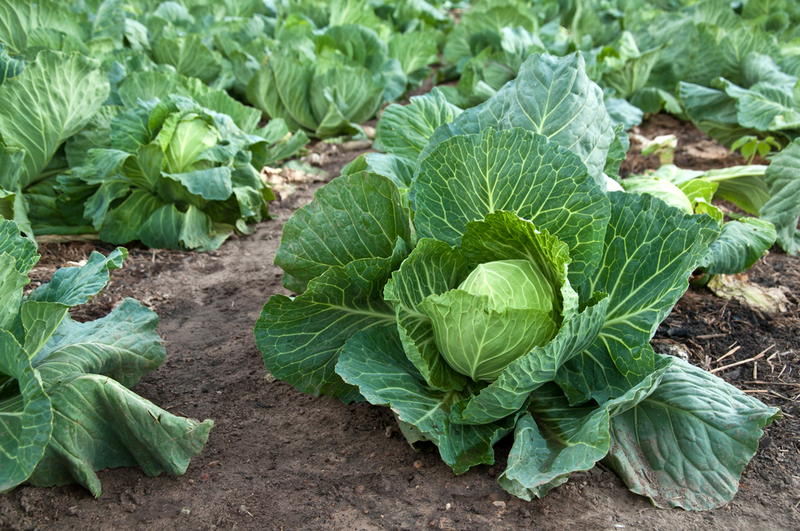 Расселась барышня на грядке,
Одета в шумные шелка.
Мы для неё готовим кадки
И крупной соли пол мешка.
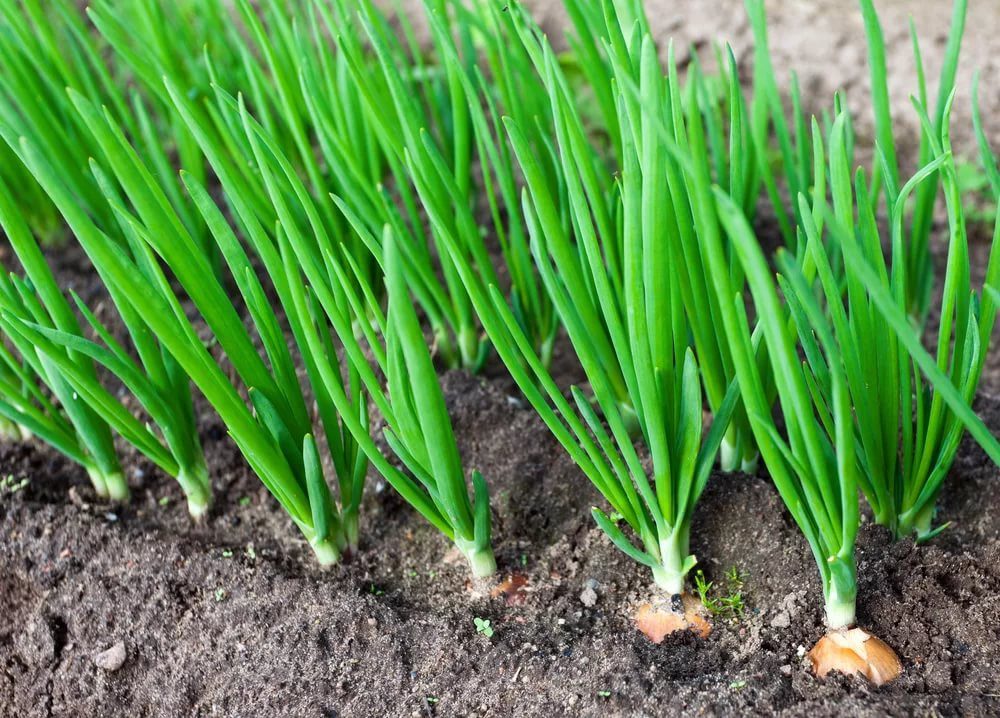 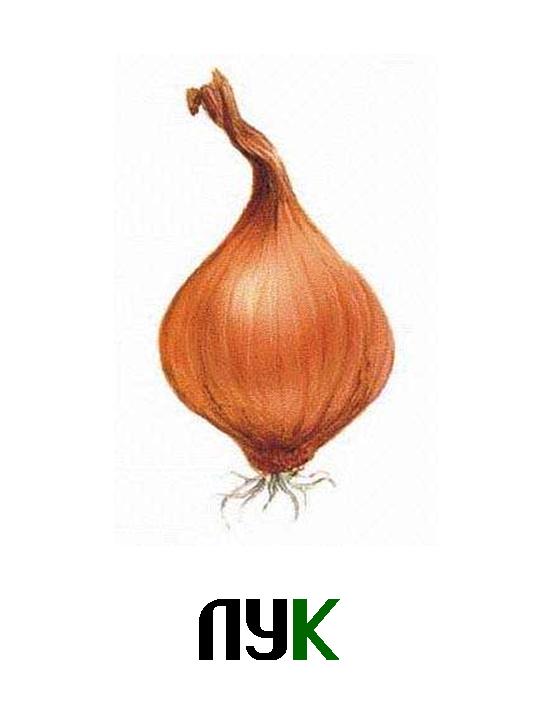 Он никогда и никого
Не обижал на свете
Чего же плачут от него
И взрослые и дети.
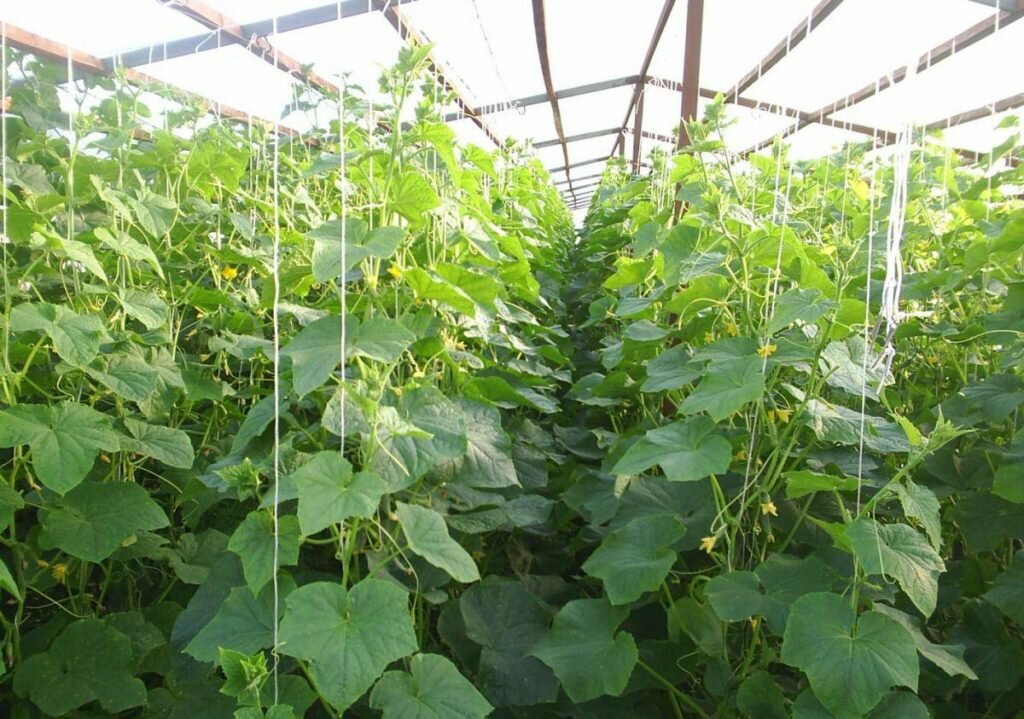 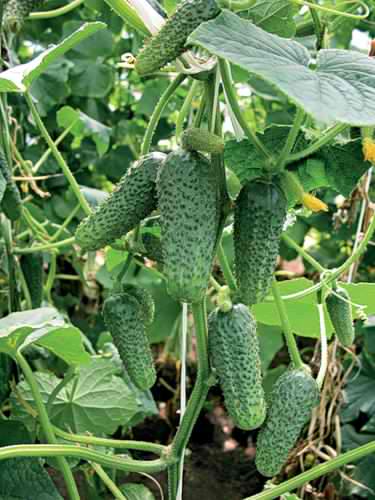 Летом в огороде свежие, зелёные,
А зимою в банках –  вкусные, солёные.
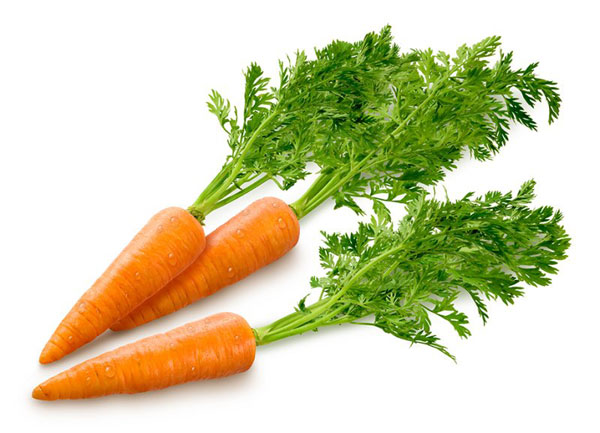 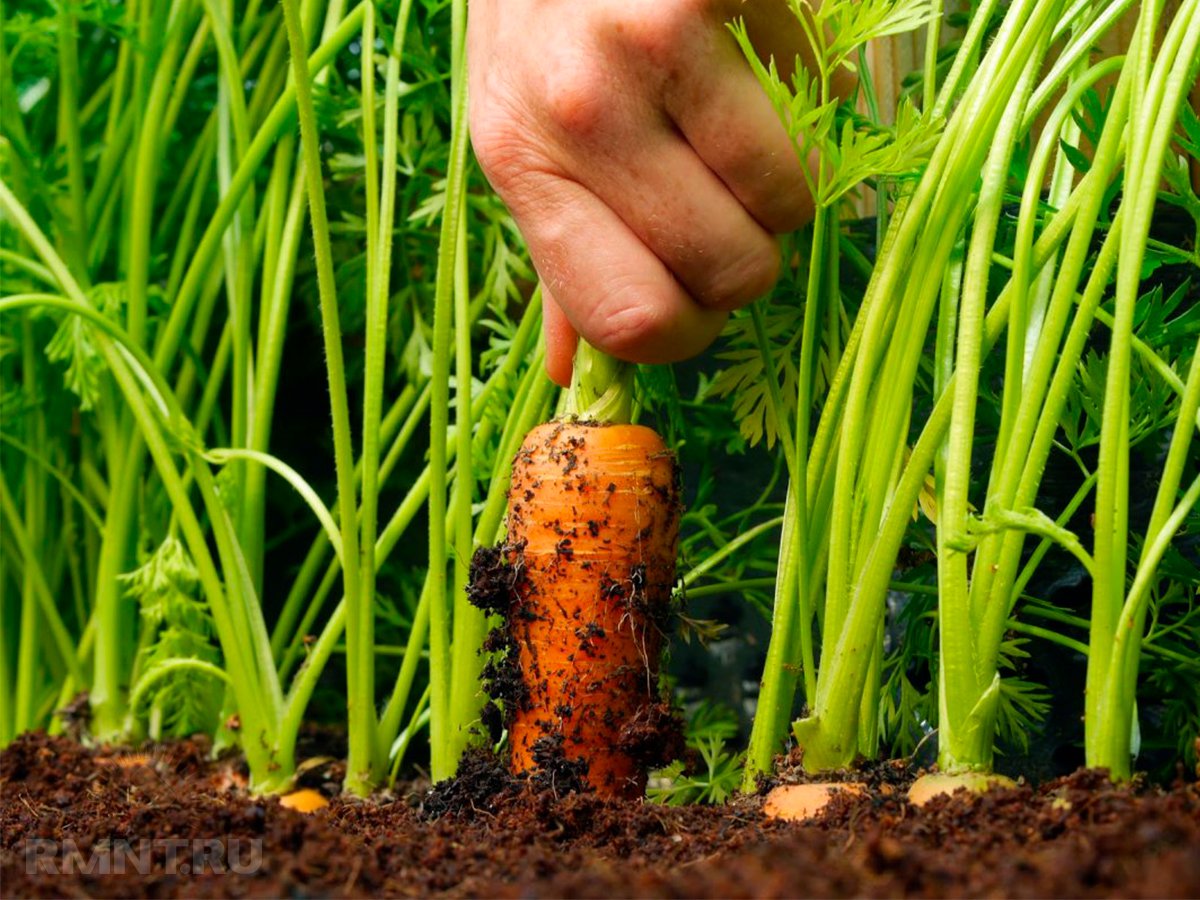 Расту в земле на грядке,
Я длинная и сладкая
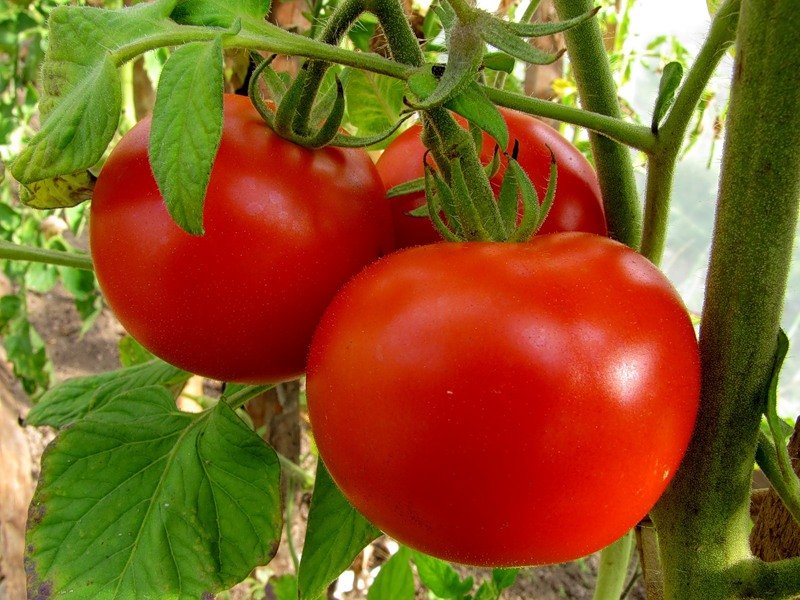 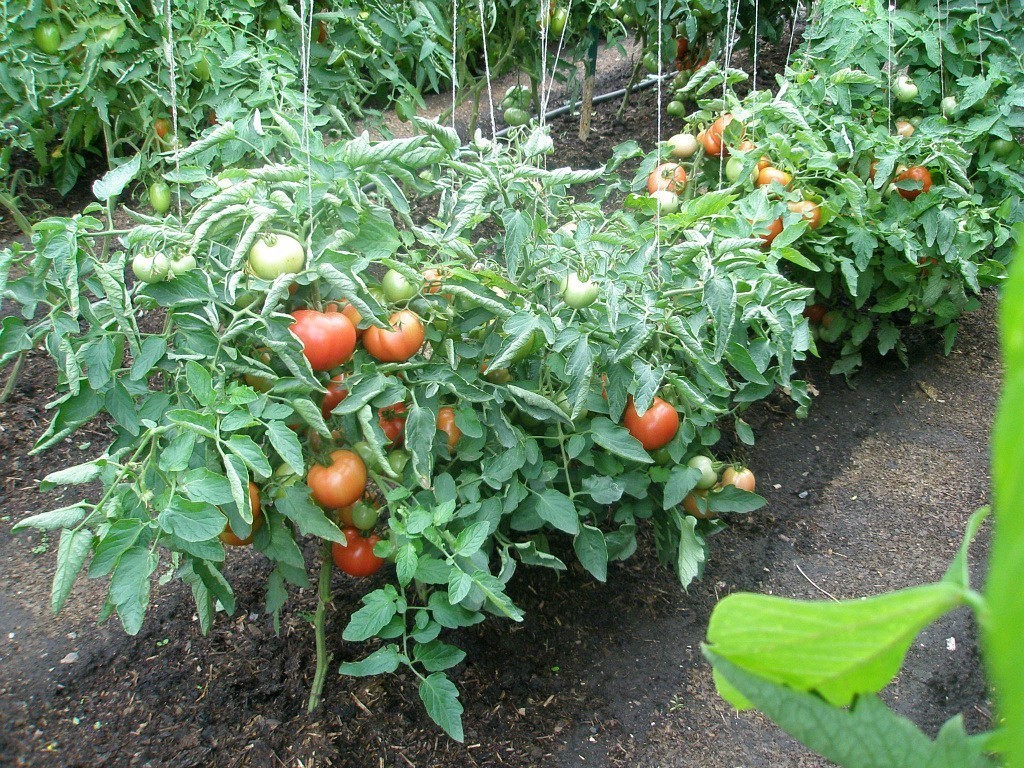 Вырастает в огороде. Он как красно солнце вроде. И король средь овощей, Пригодится и для щей. В доброй сказке Он — Синьор По прозванью…
Что растет в земле, что на кустах?
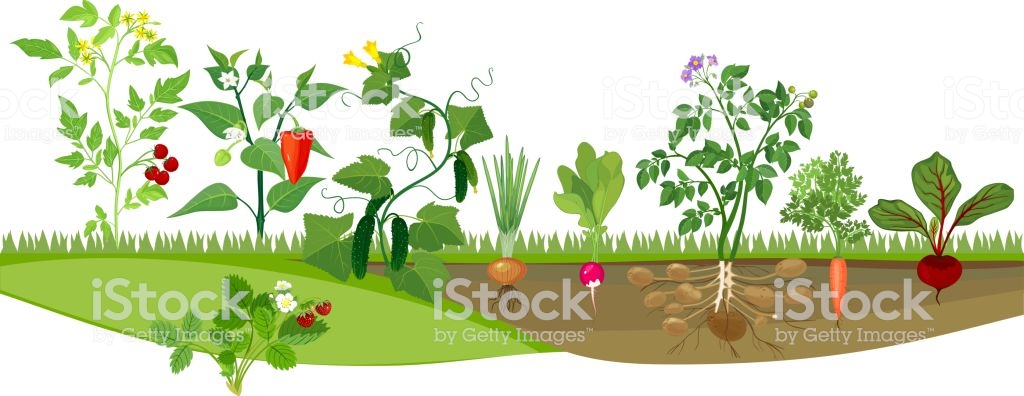 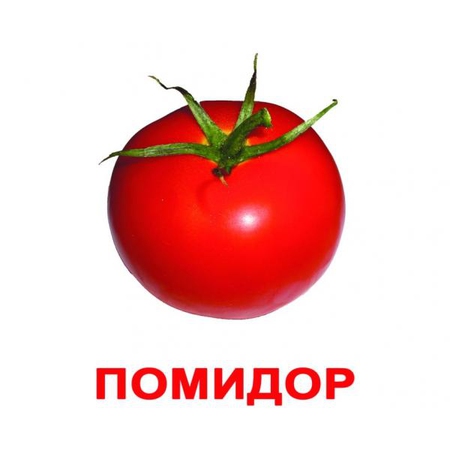 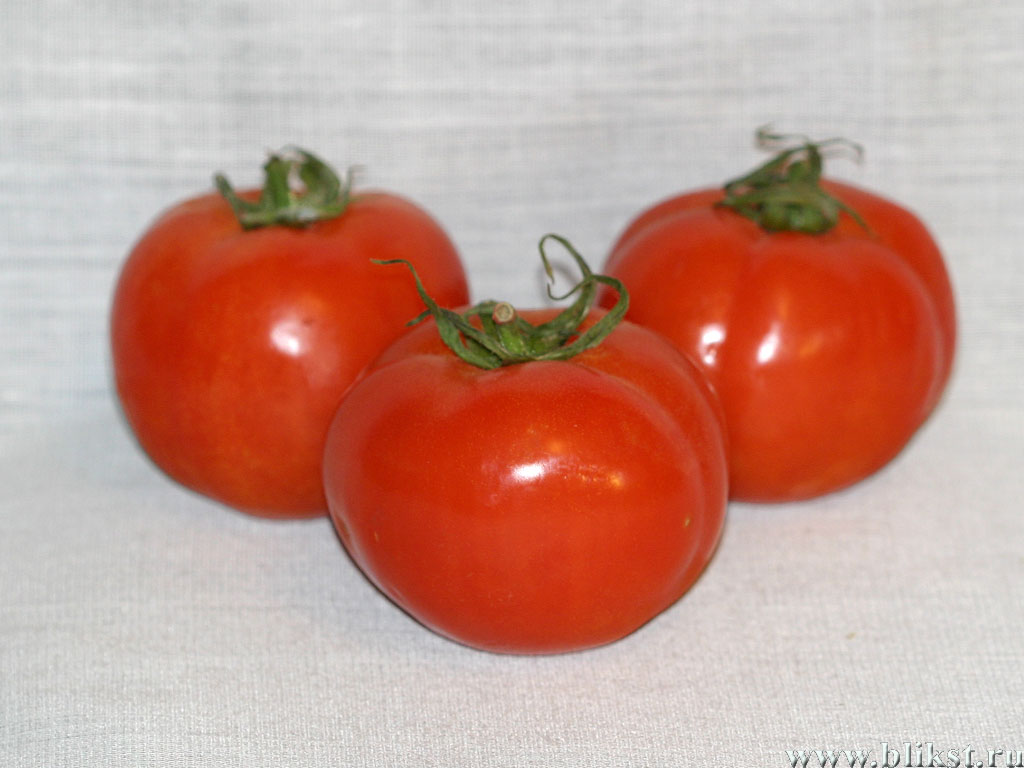 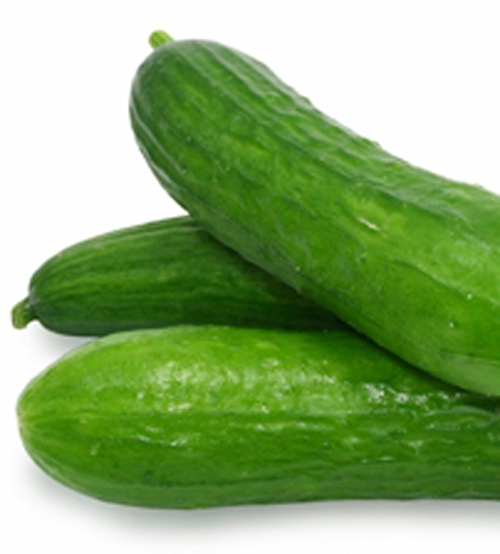 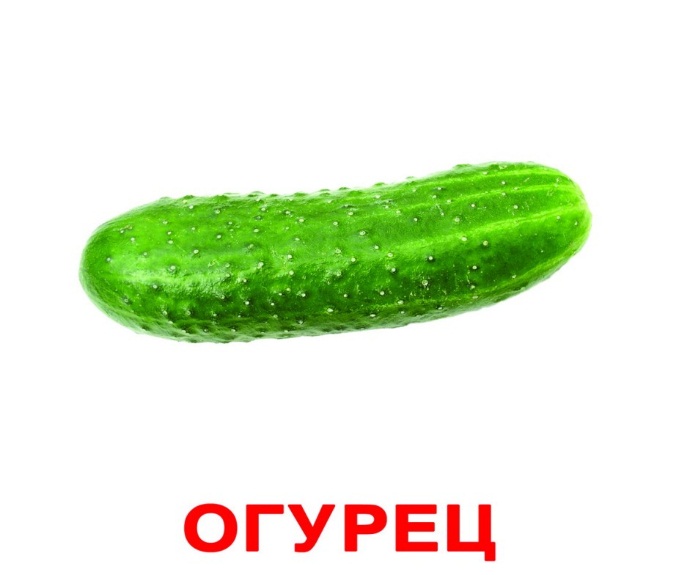 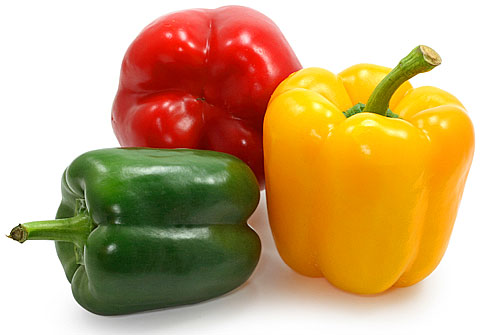 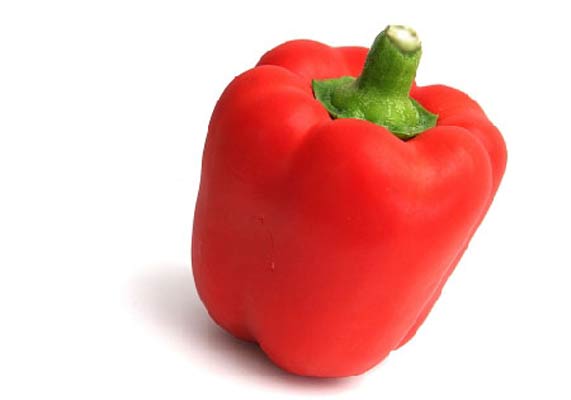 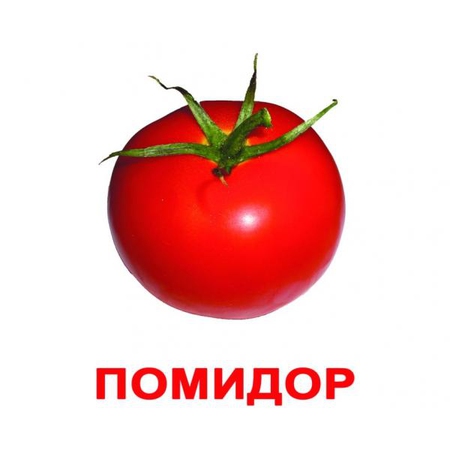 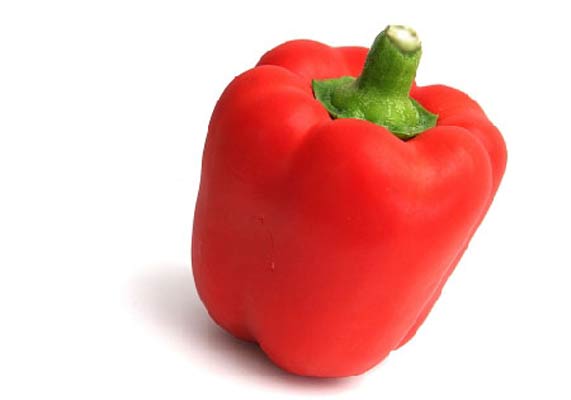 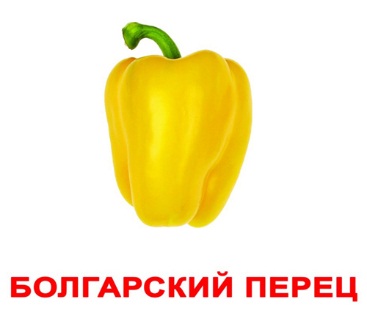 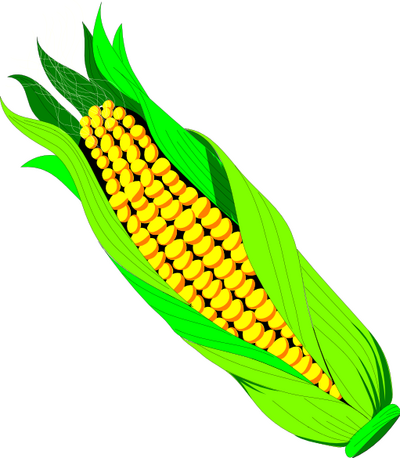 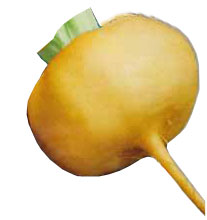 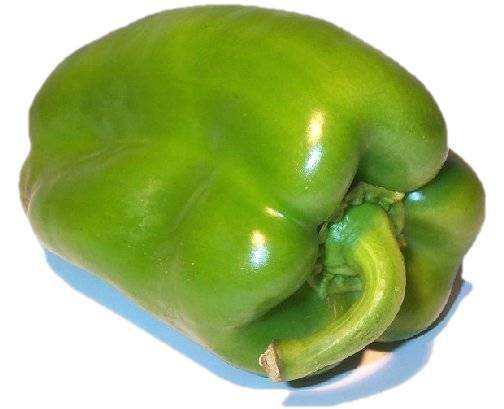 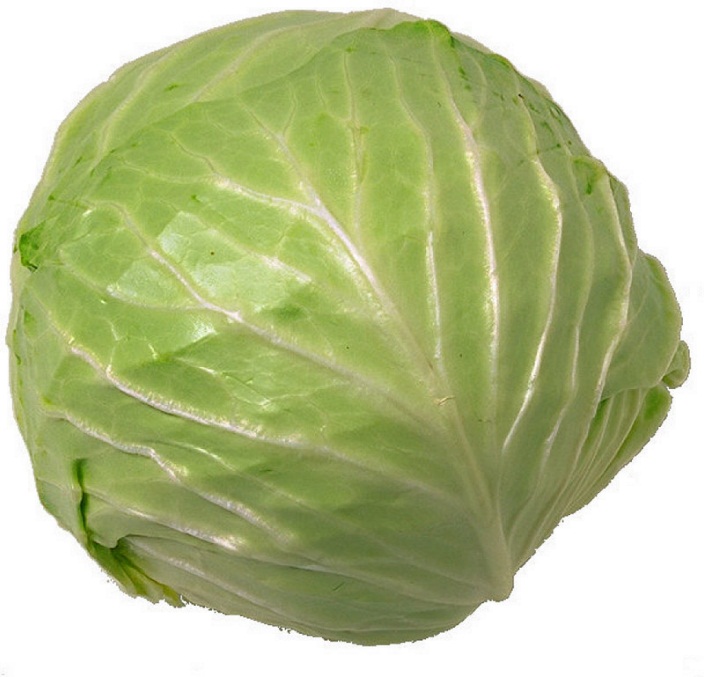 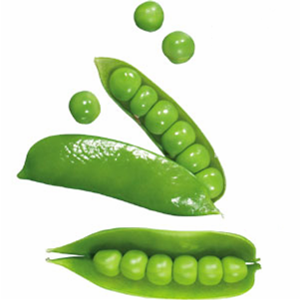 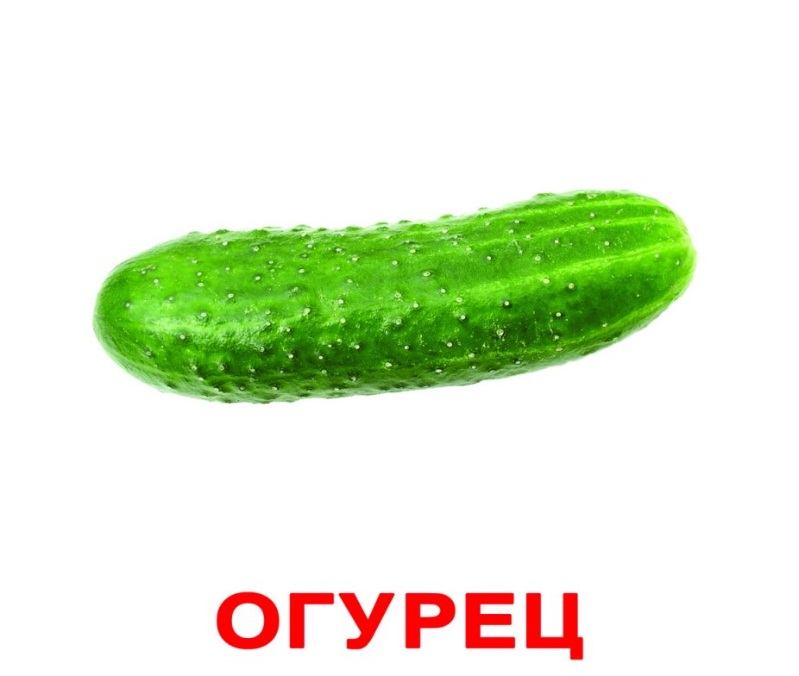 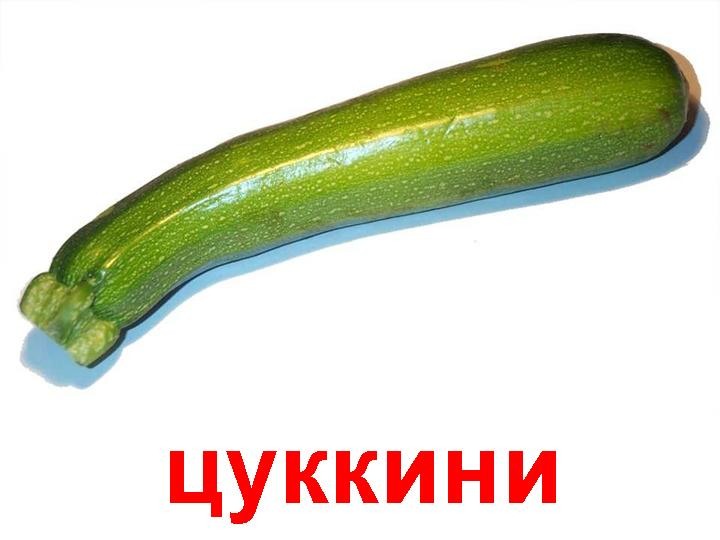 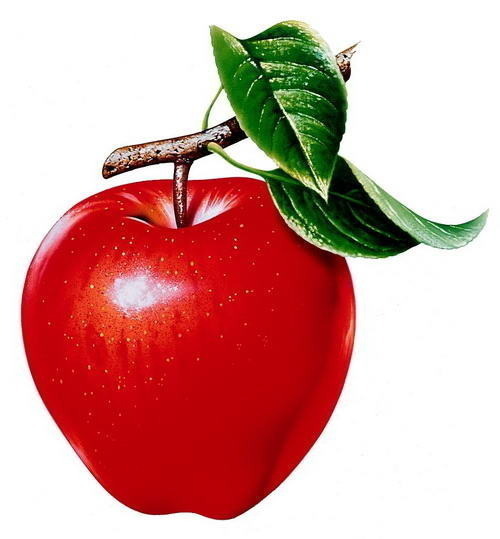 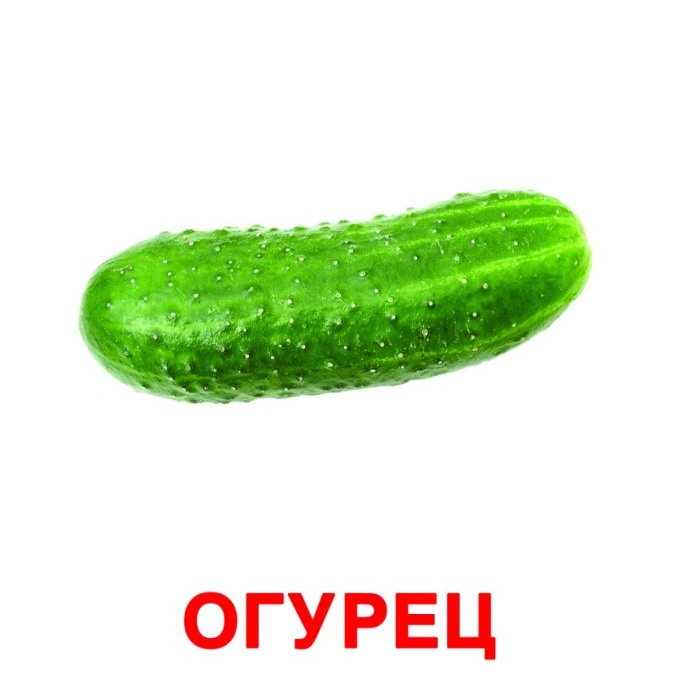 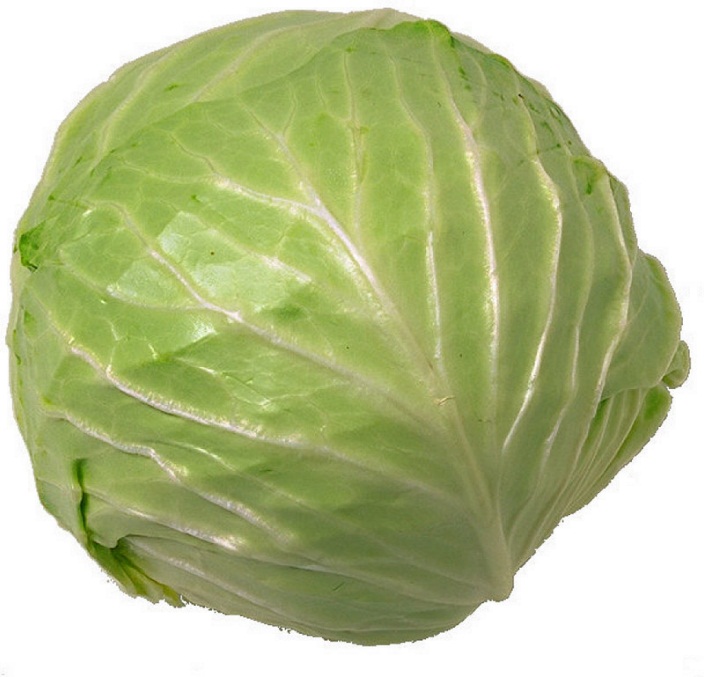 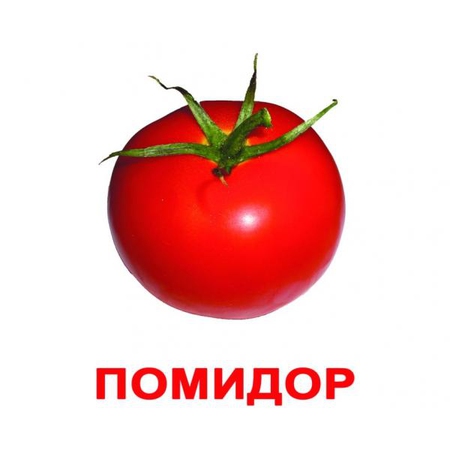 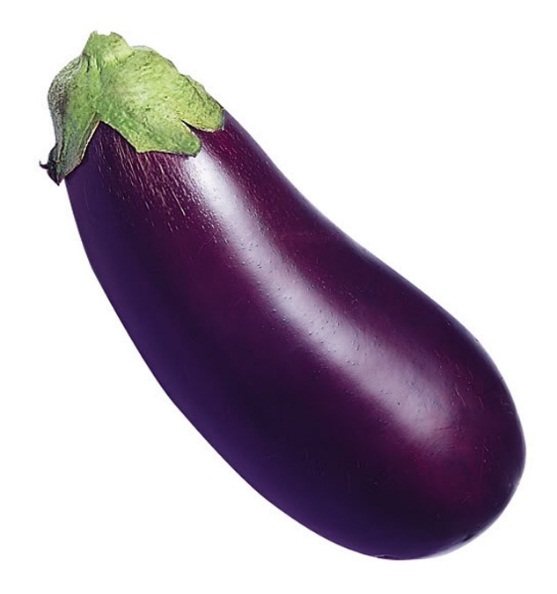 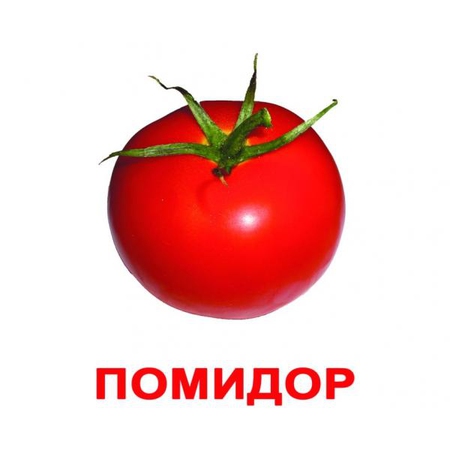 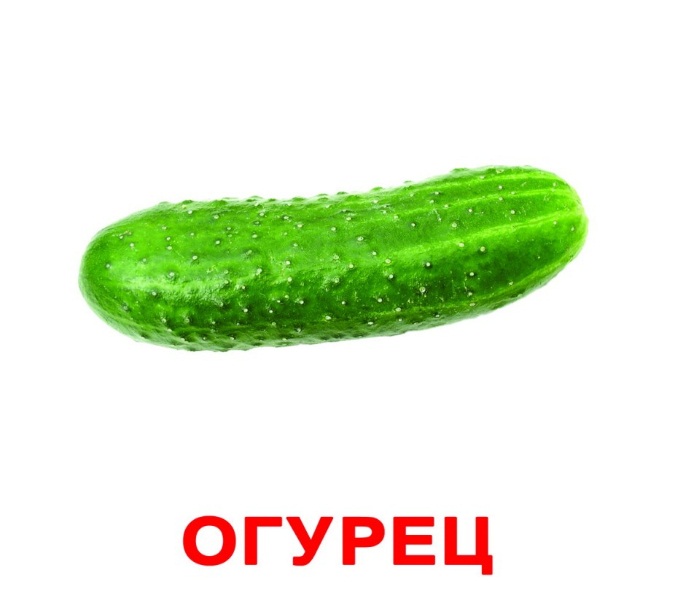 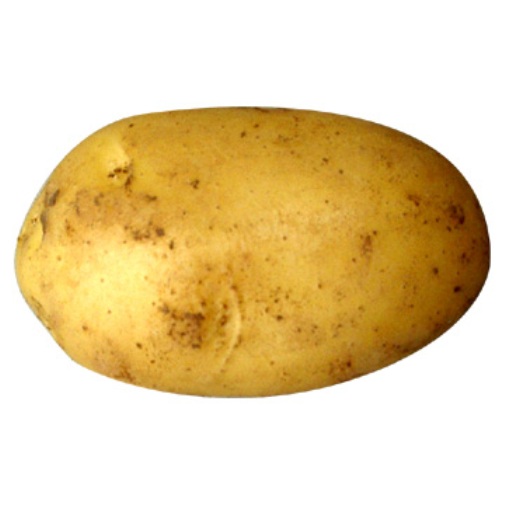 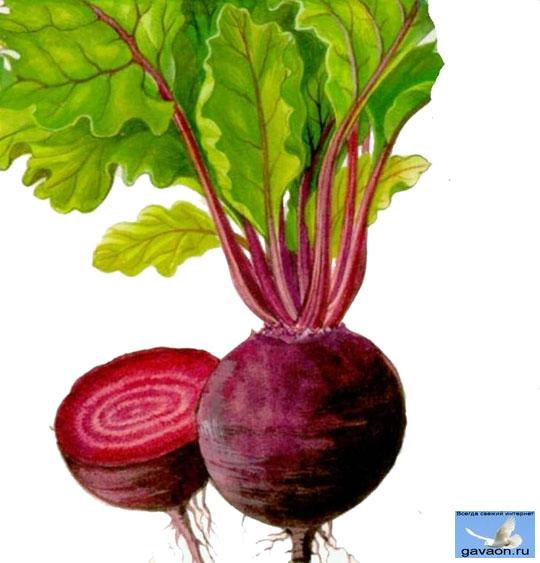 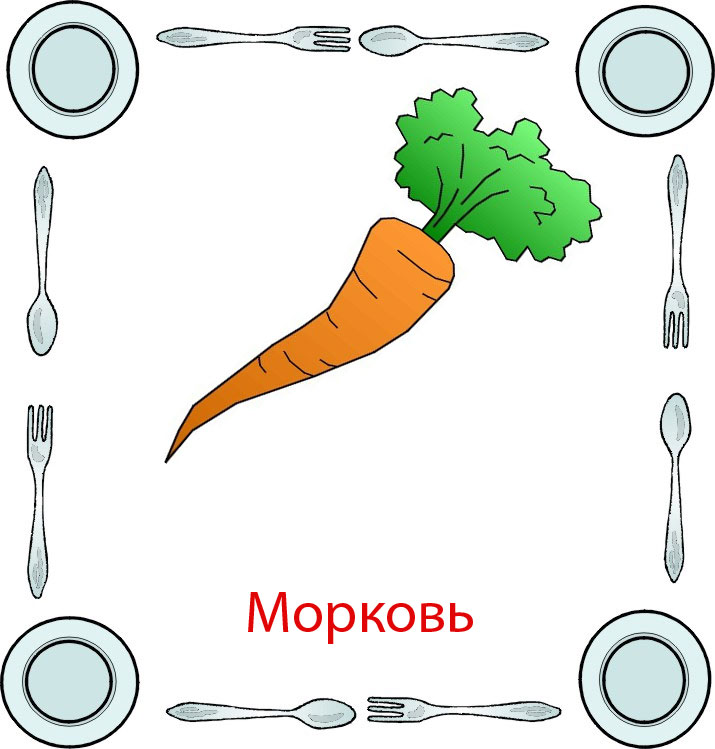 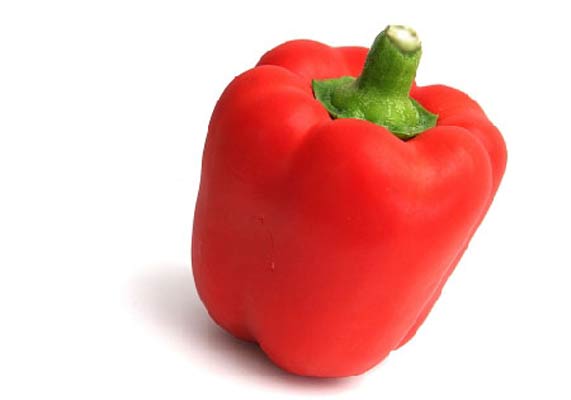 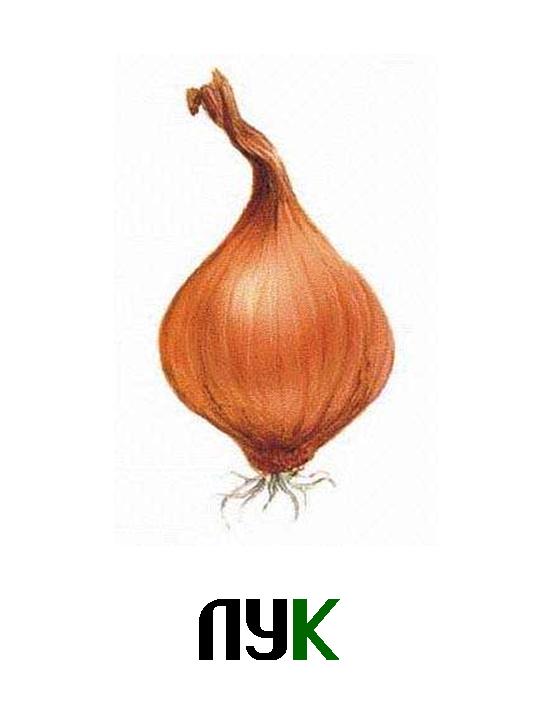 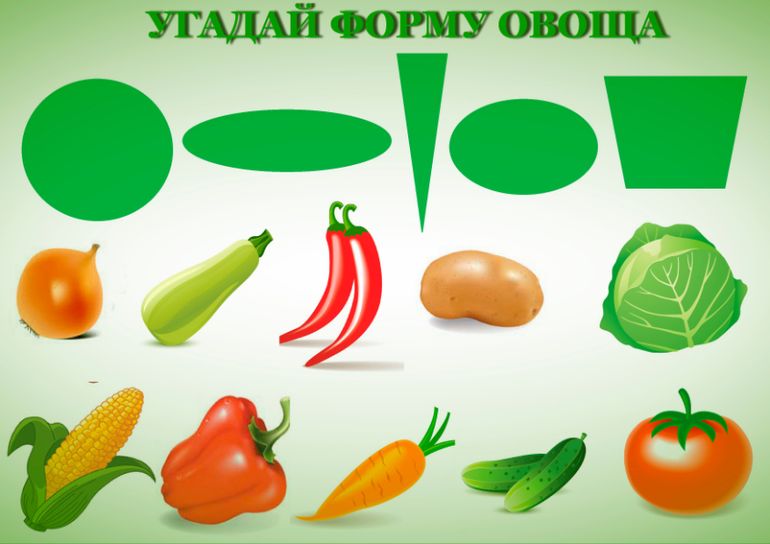 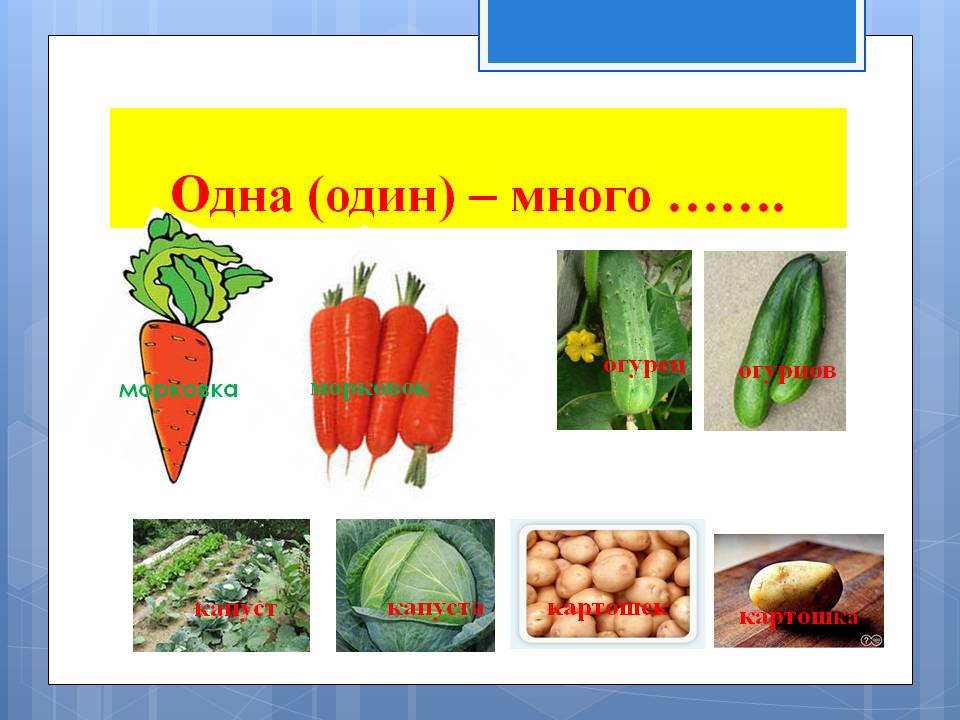 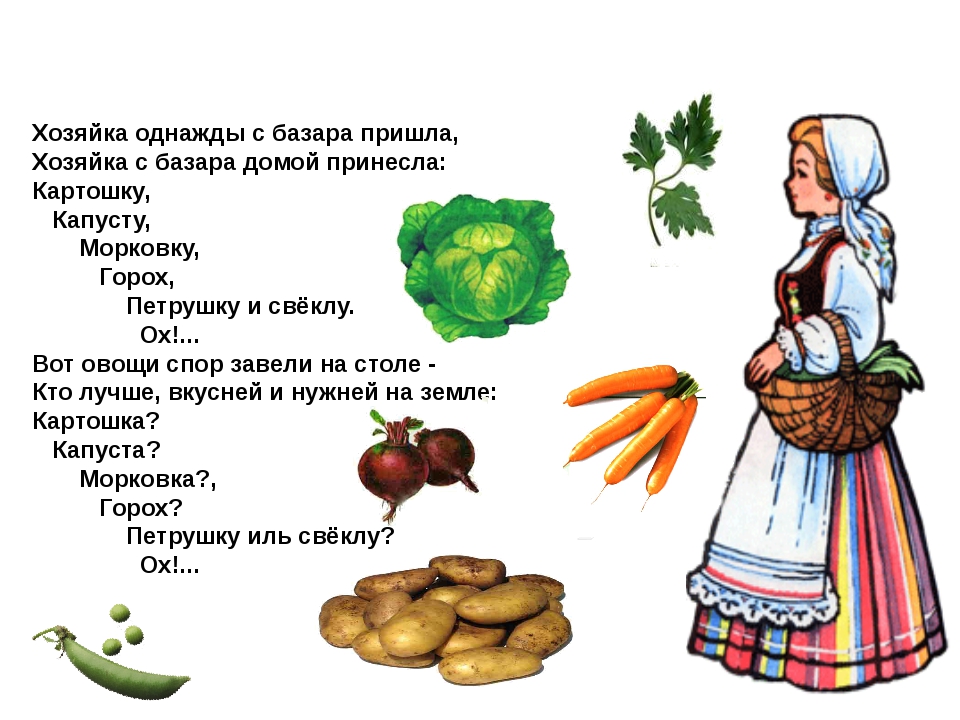 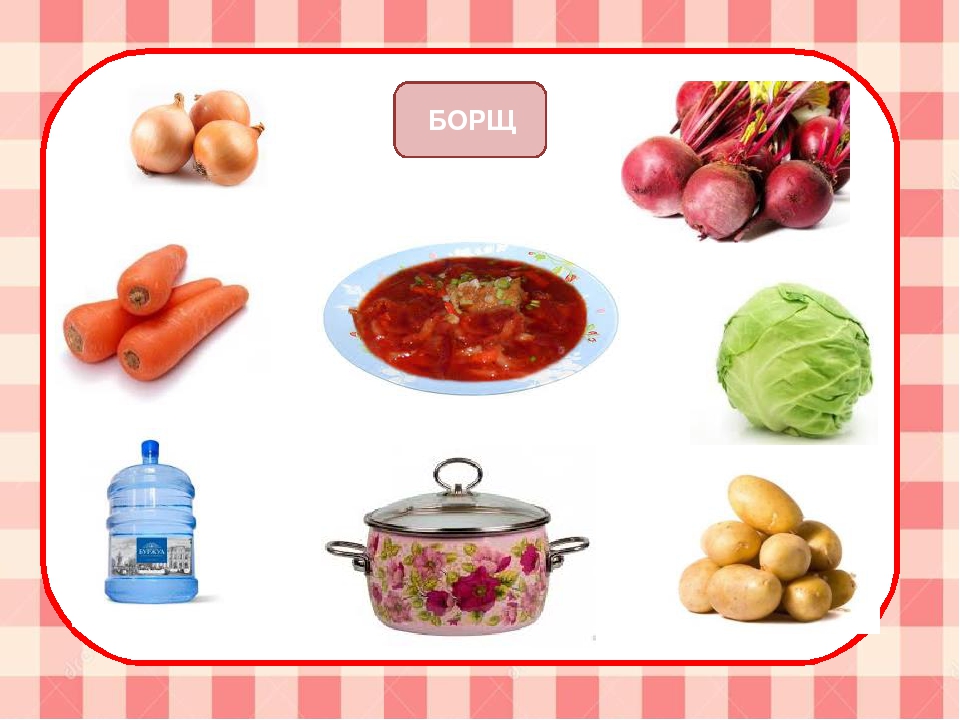 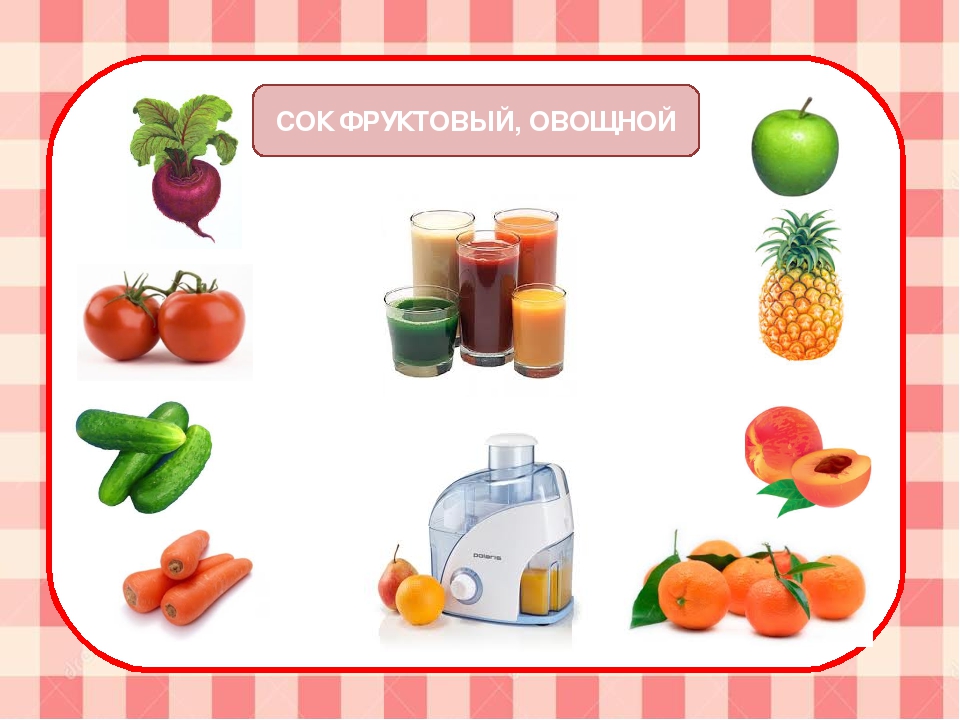 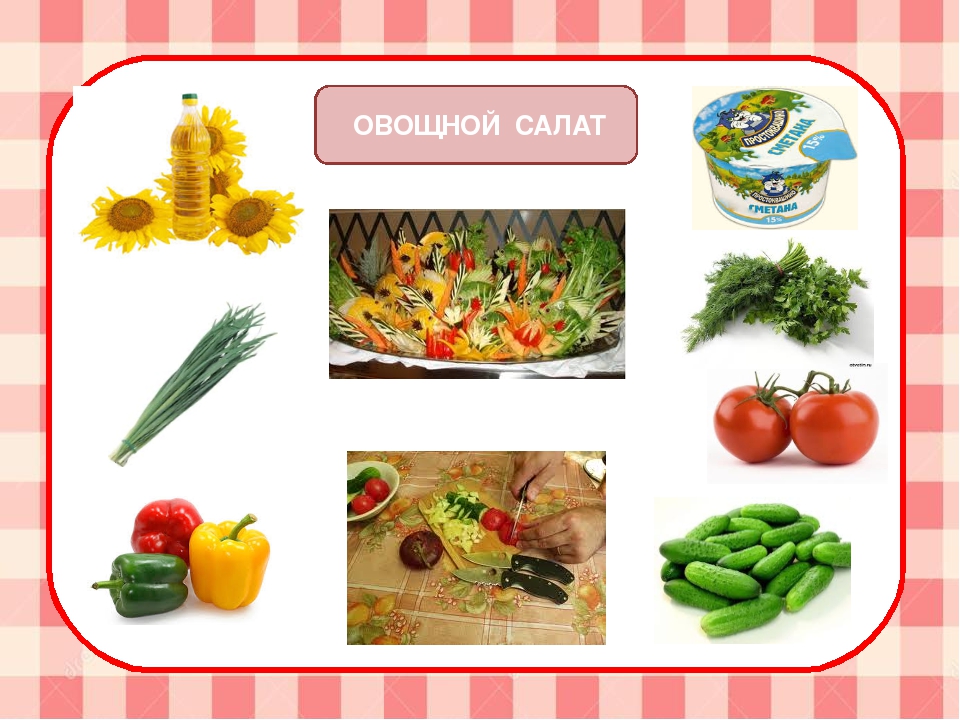 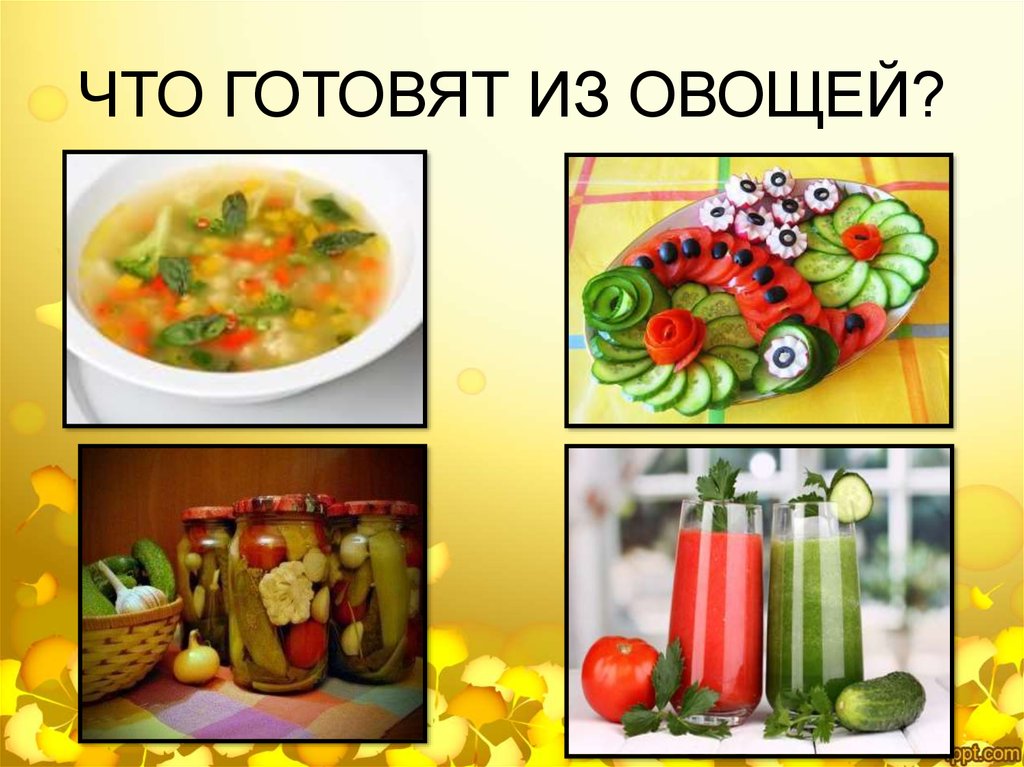 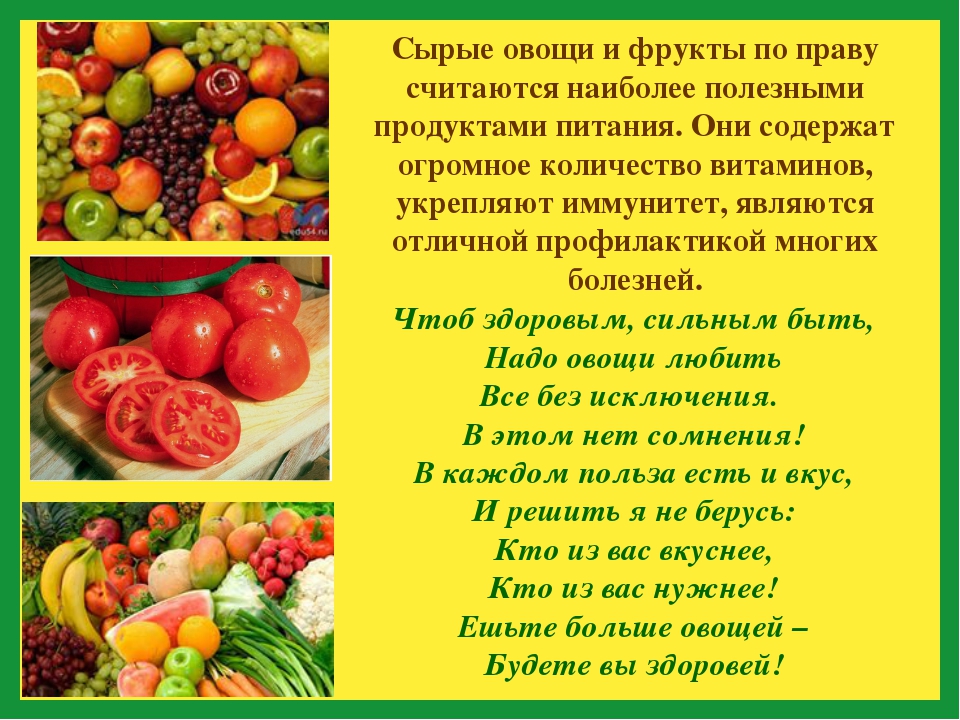 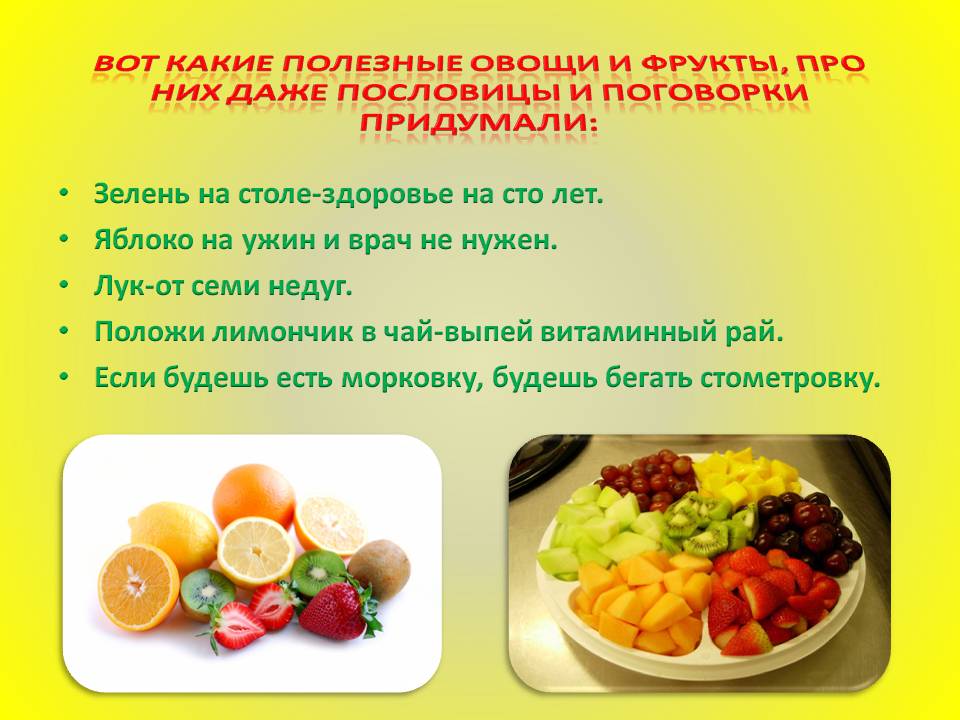